Circle
CONCEPT
CILLUM
DOLORE
CONCSEC
TETUR
MAP
LABORE
ET
VOLUPT
ATE VELIT
ADIPIS
CING
CONCEPT
LOREM
IPSUM
LOREM
IPSUM
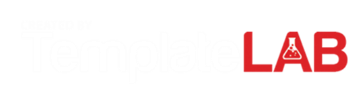